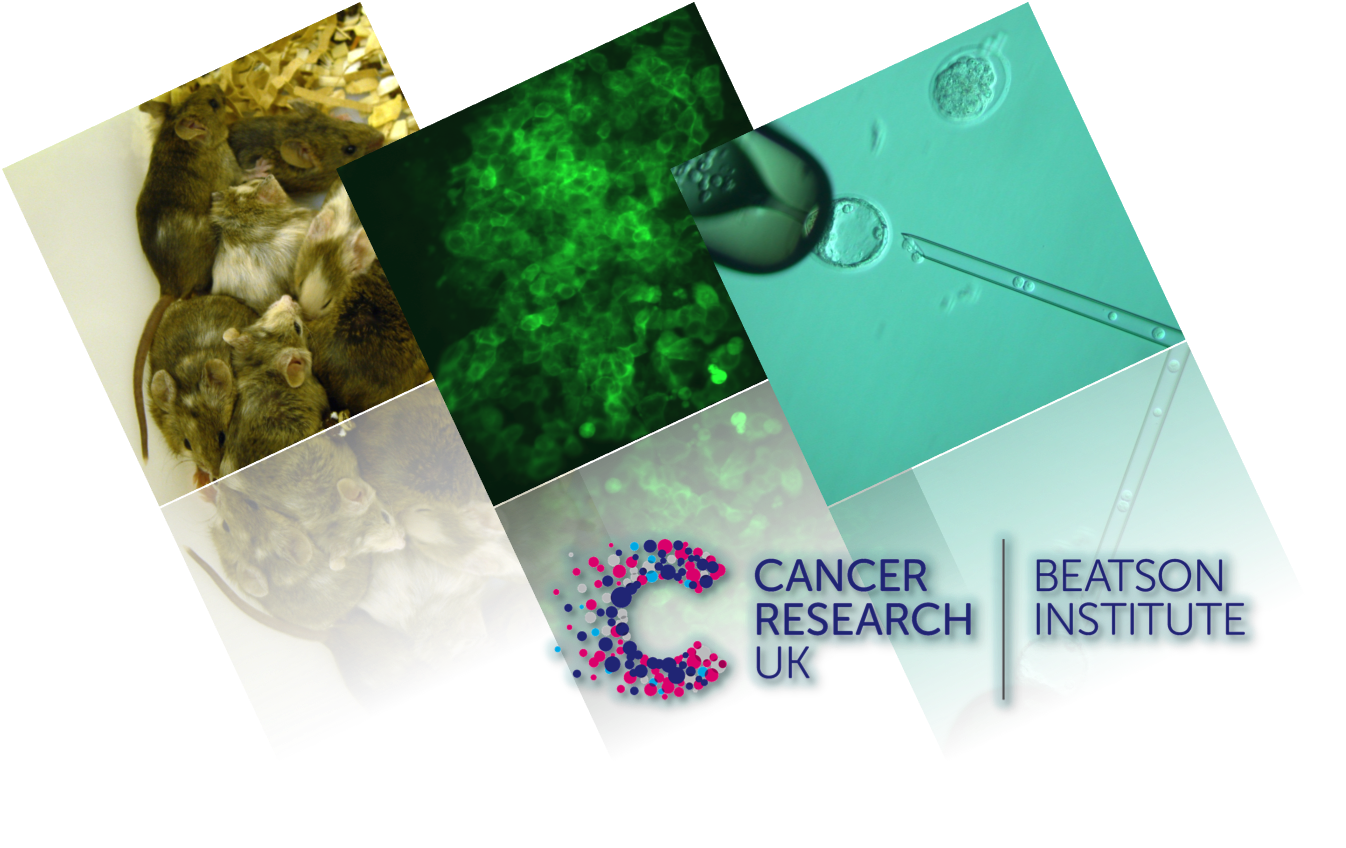 Genotyping the Mouse Taz conditional knockout allele
Mouse Taz wild-type allele
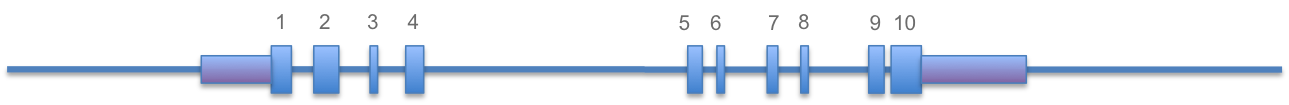 383 bp
Taz GT KO U1
Taz GT Flox U1
Taz GT Flox D1
Mouse Taz Flox allele
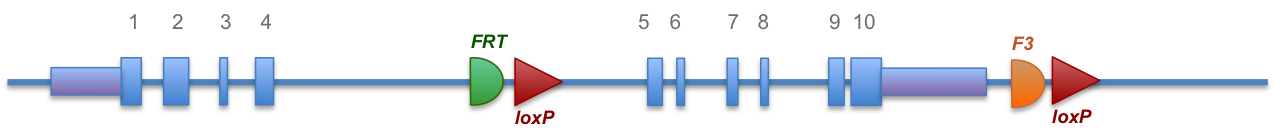 451 bp
Taz GT Flox U1
Taz GT KO U1
Taz GT Flox D1
Mouse Taz KO allele – following Cre deletion
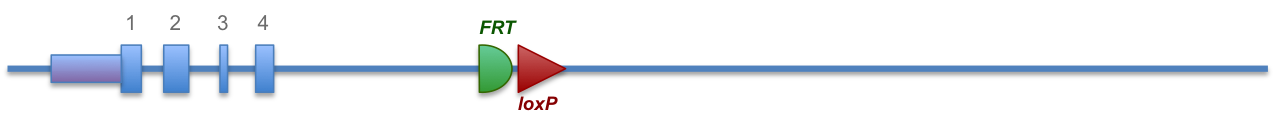 280 bp
Taz GT KO U1
Taz GT Flox D1
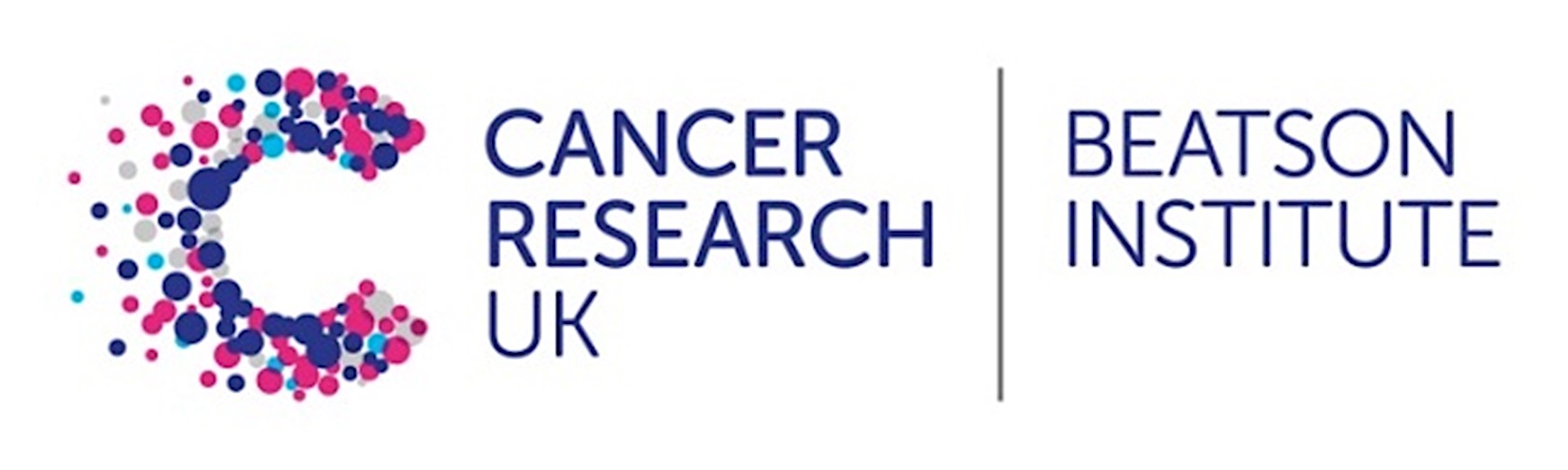 Mouse Taz wild-type allele
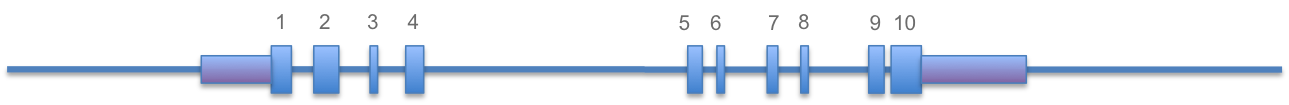 Taz GT Flox U1
Taz GT Flox D1
Mouse Taz Flox allele
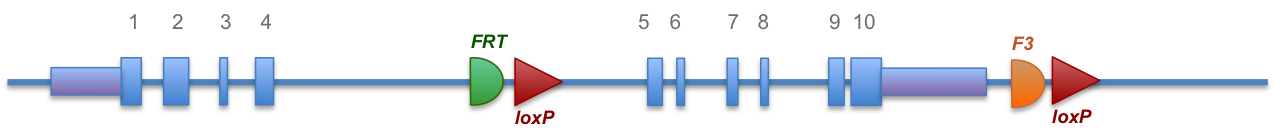 Taz GT Flox U1
Taz GT Flox D1
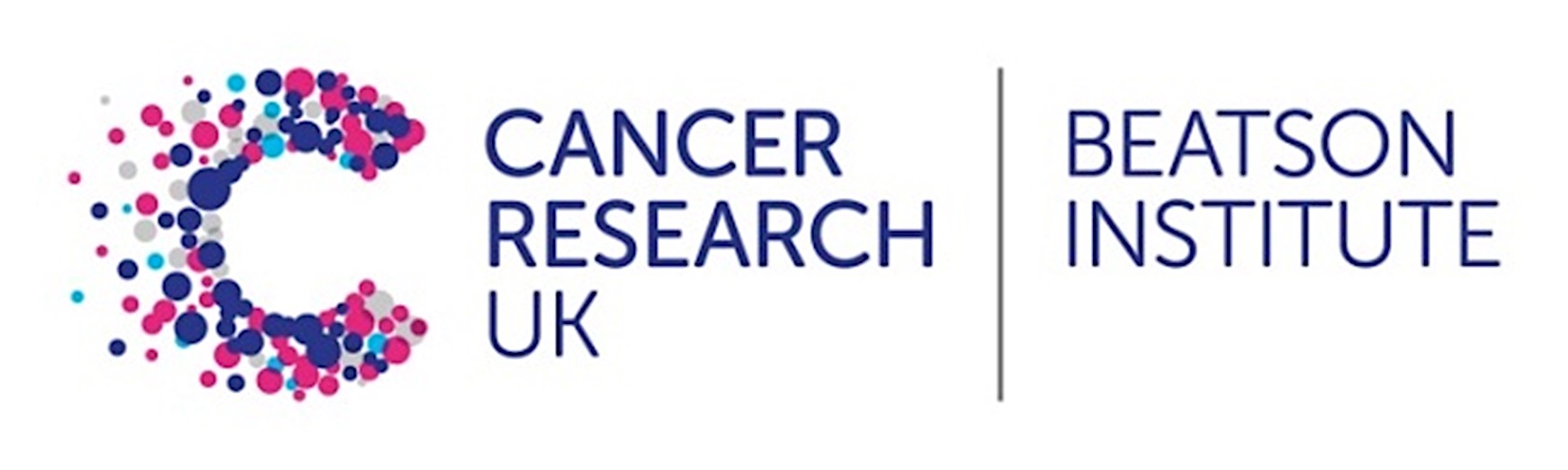 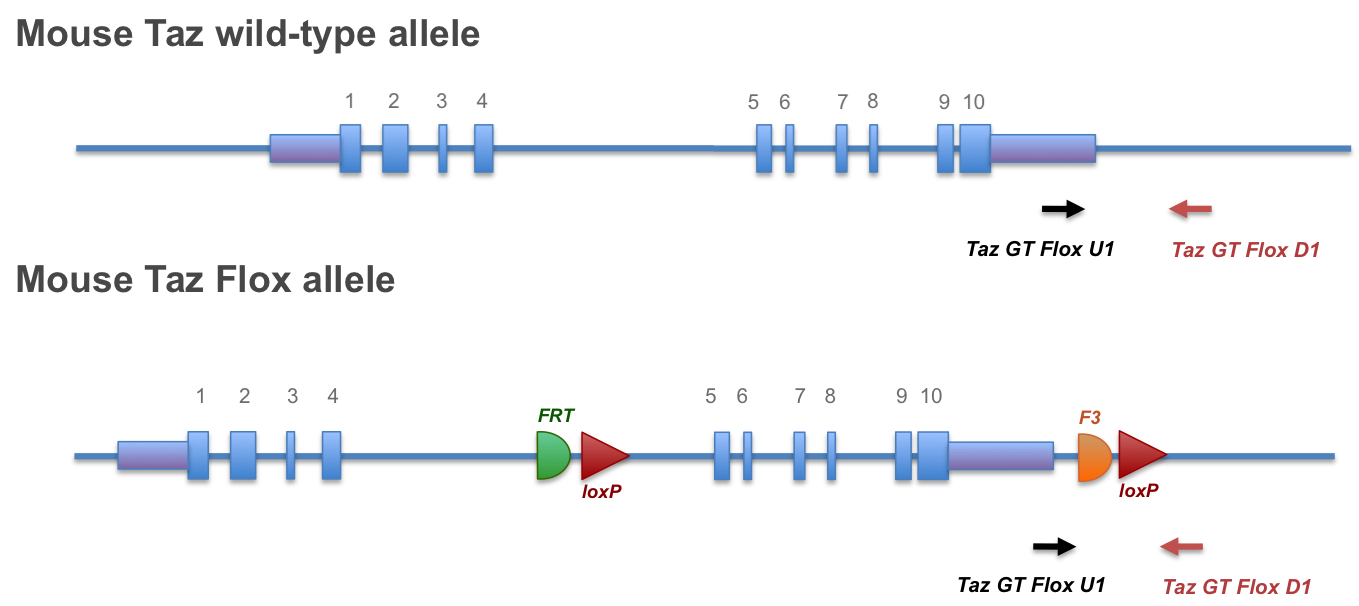 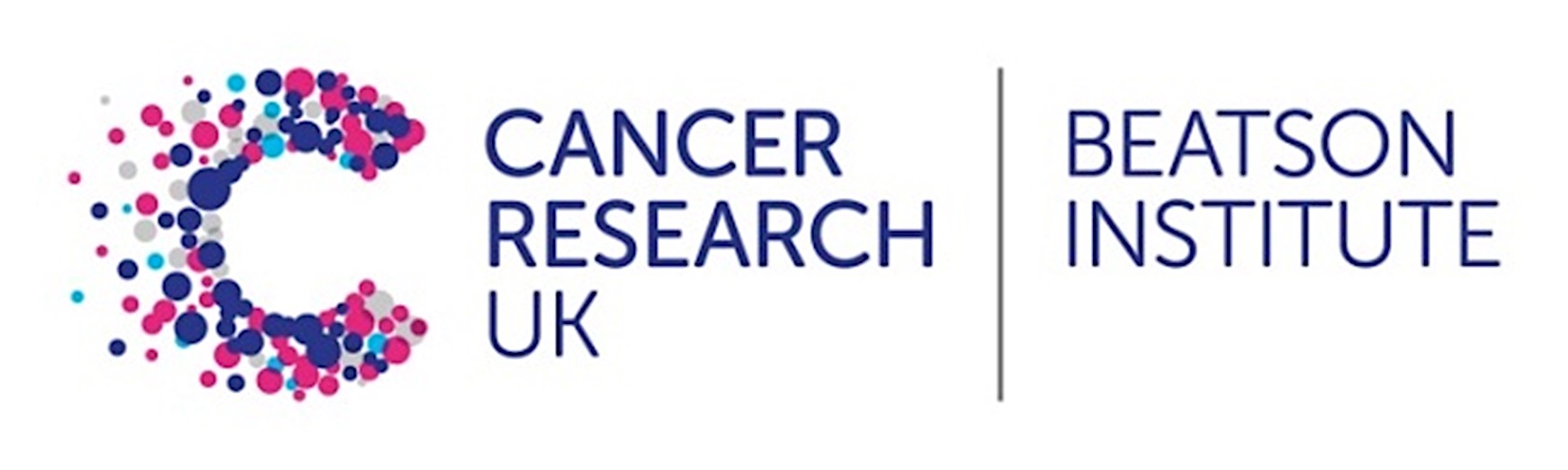